Template with all the Branding elements
How to use
Create your PR materials using the elements in these slides
Then select EXPORT from the FILE menu
Fonts
Montserrat
Text in Montserrat
TOASTMASTERS CLUB
[Speaker Notes: Instructions for Windows users:
Enable editing.
Add your event title to the slide.
Click file, then Save As.
Enter a file name and choose .jpg as the file type. Click save.

Instructions for Mac users (PowerPoint):
Add your event title to the slide.
Click File, then Export, and choose the JPG file format. Click save.

Instructions for Mac users (Keynote):
Add your event title to the slide.
Click File, then Export To, and select Images.
Choose the JPEG file format, click next, enter a file name, and click Export.]
[Speaker Notes: Instructions for Windows users:
Enable editing.
Add your event title to the slide.
Click file, then Save As.
Enter a file name and choose .jpg as the file type. Click save.

Instructions for Mac users (PowerPoint):
Add your event title to the slide.
Click File, then Export, and choose the JPG file format. Click save.

Instructions for Mac users (Keynote):
Add your event title to the slide.
Click File, then Export To, and select Images.
Choose the JPEG file format, click next, enter a file name, and click Export.]
Toastmasters Branded Color Palette
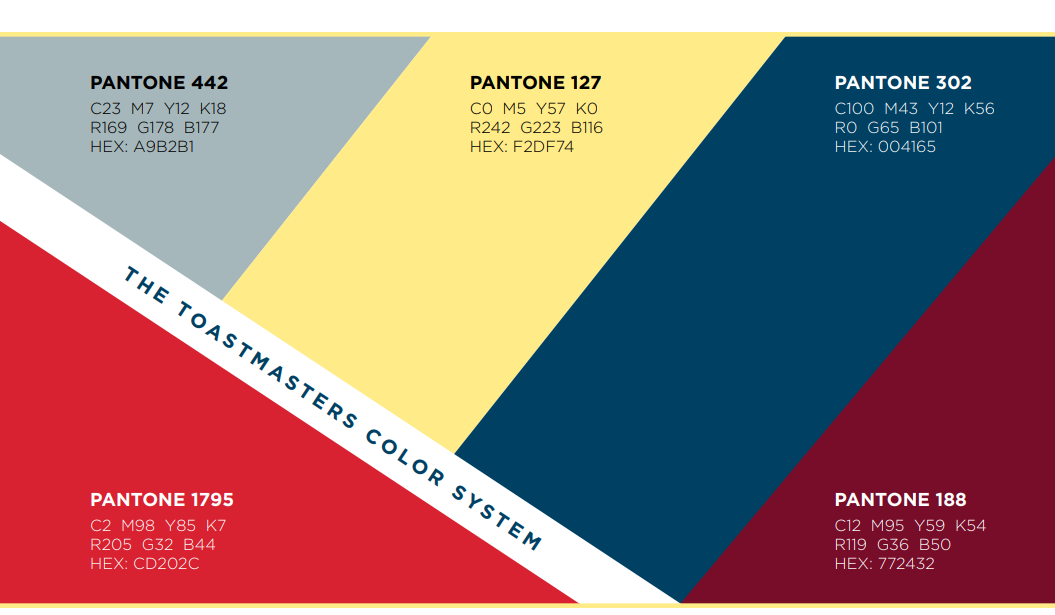 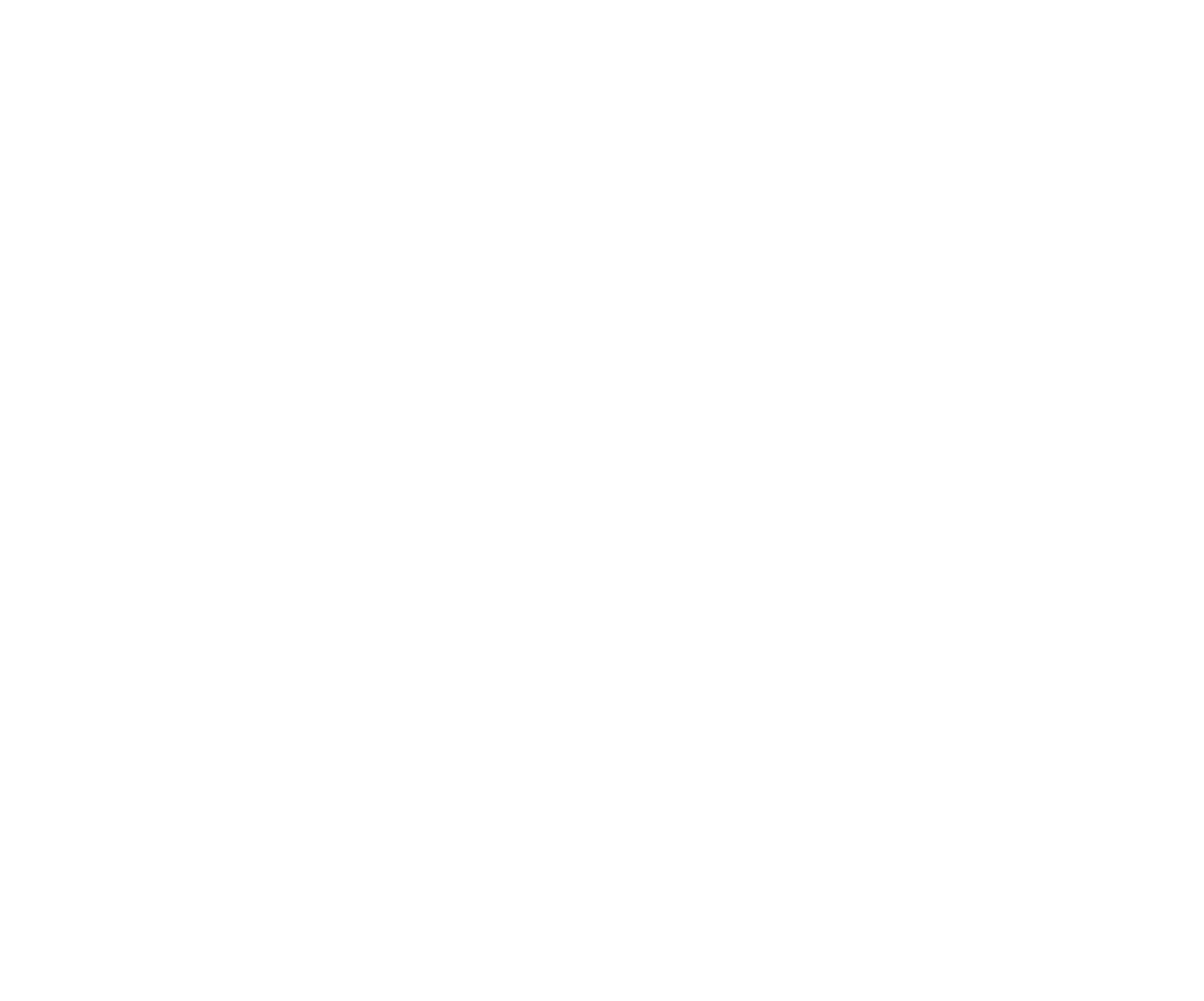 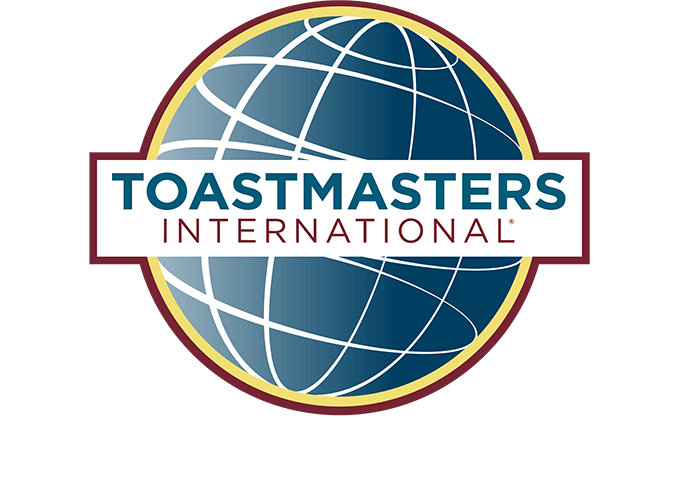 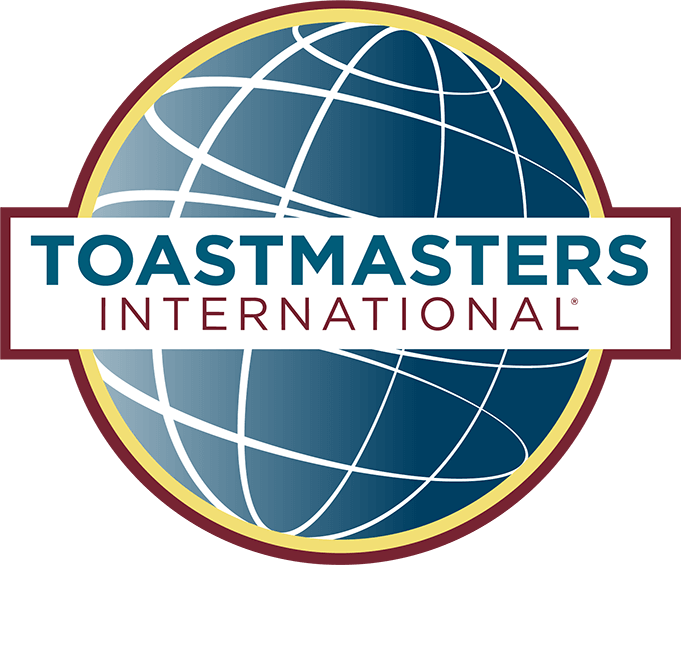 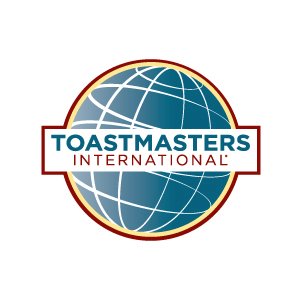 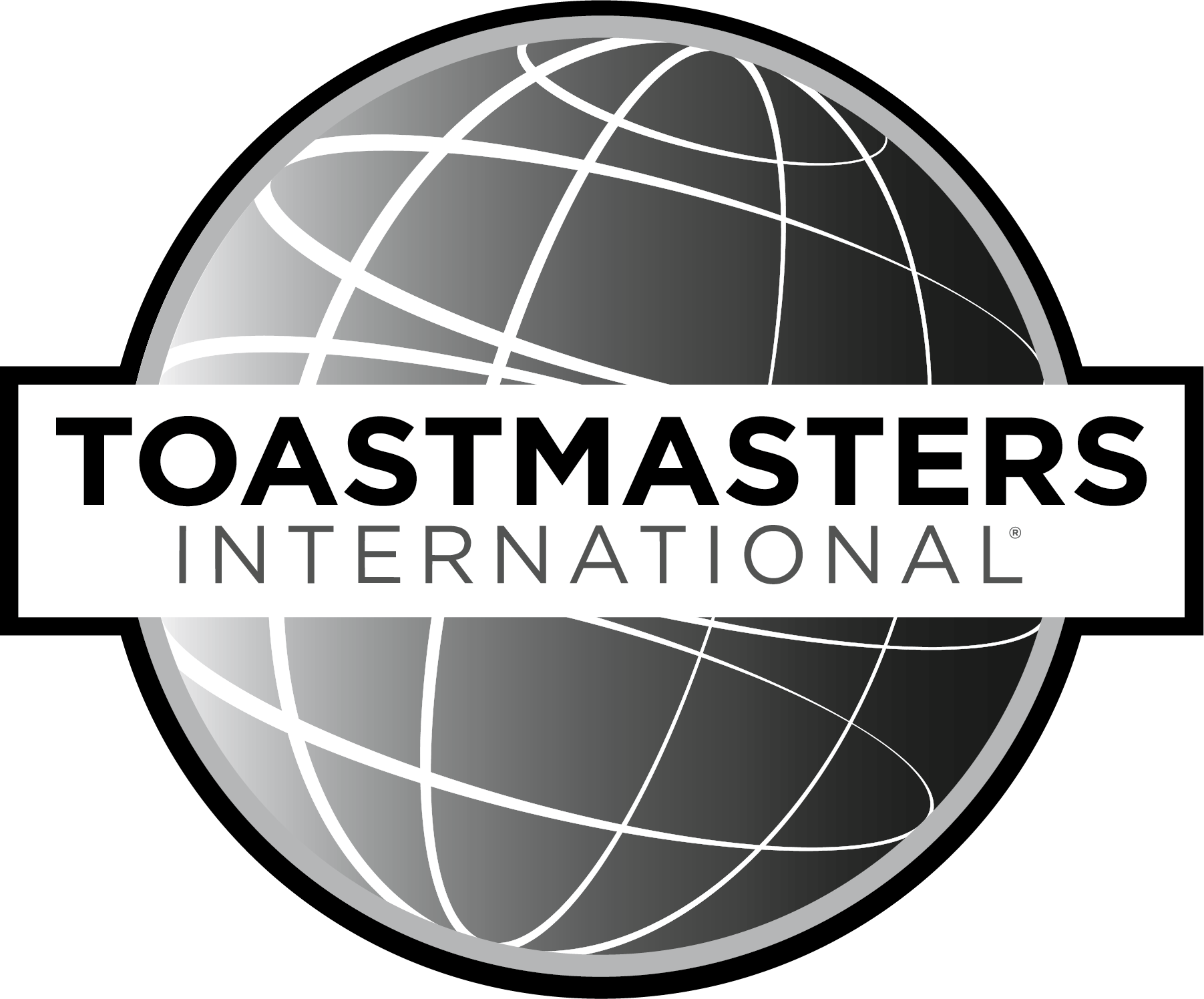 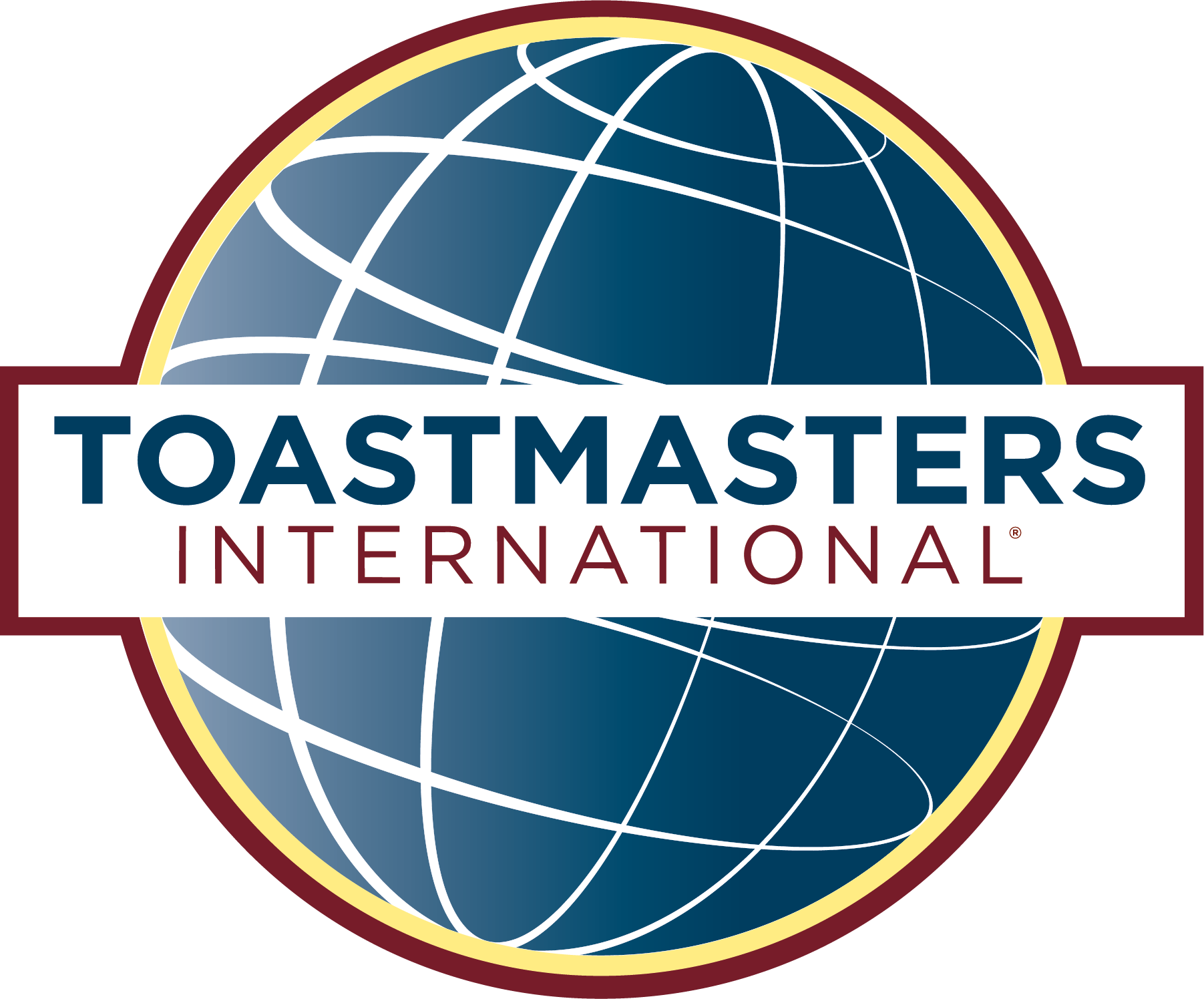 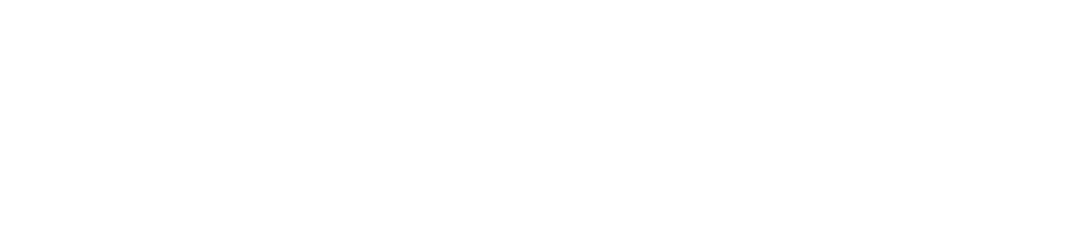 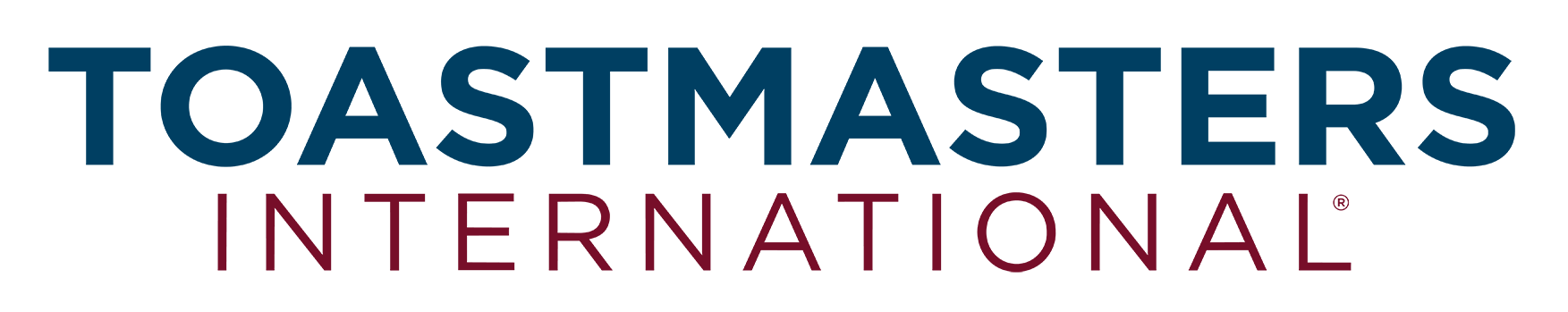 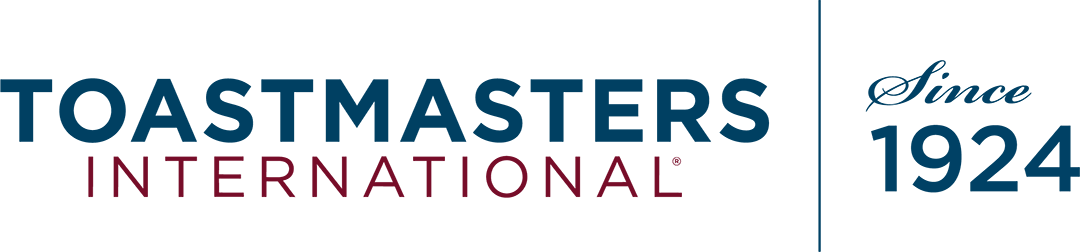 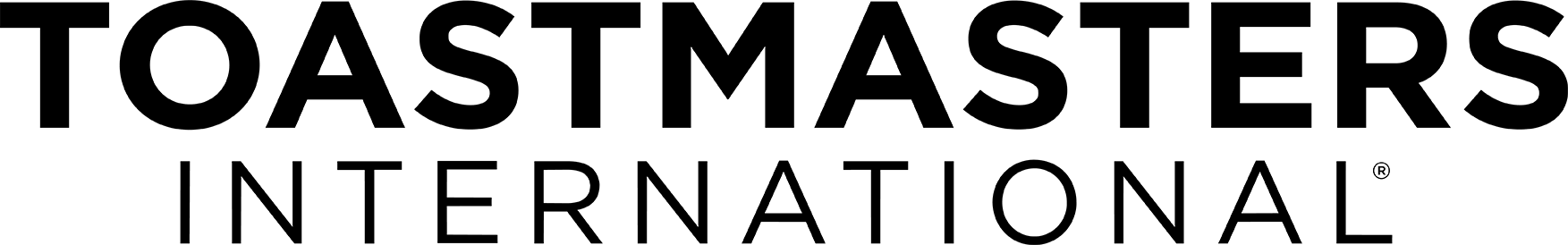 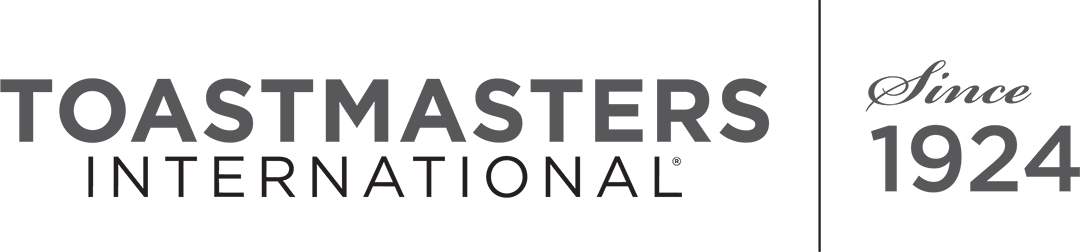 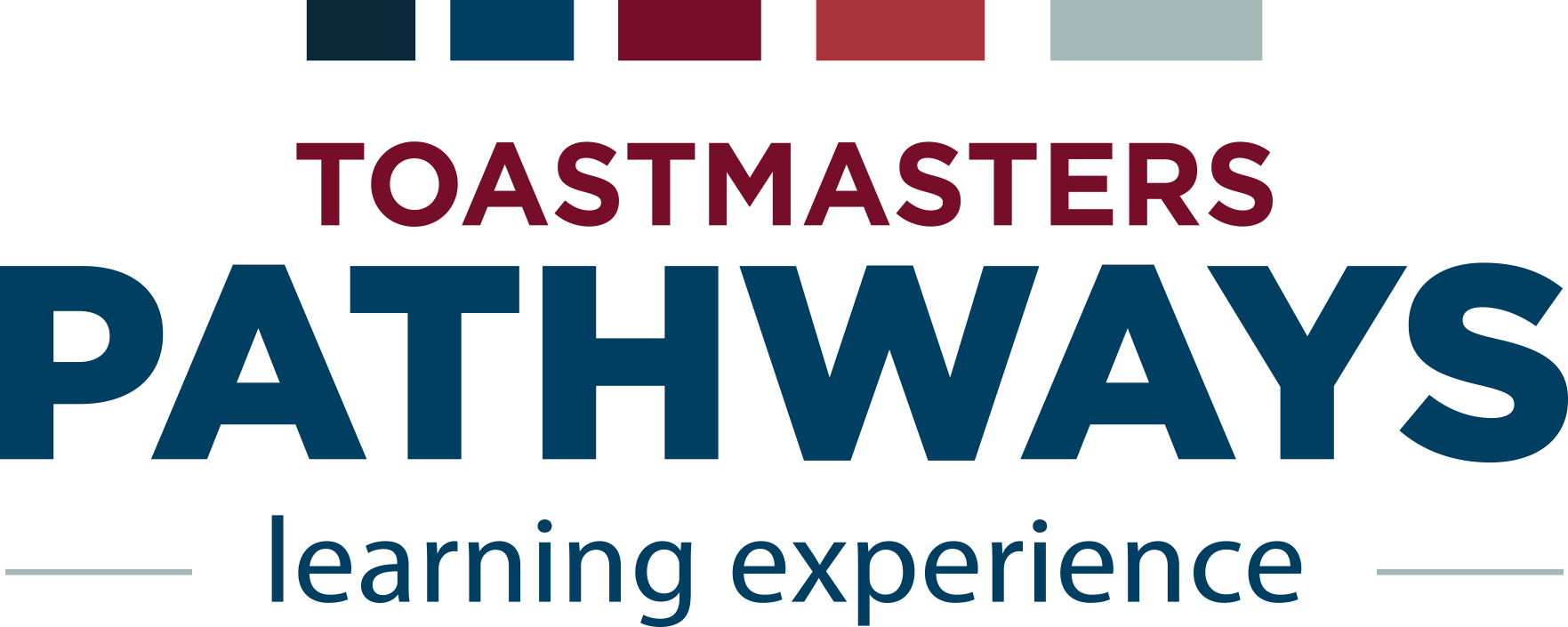 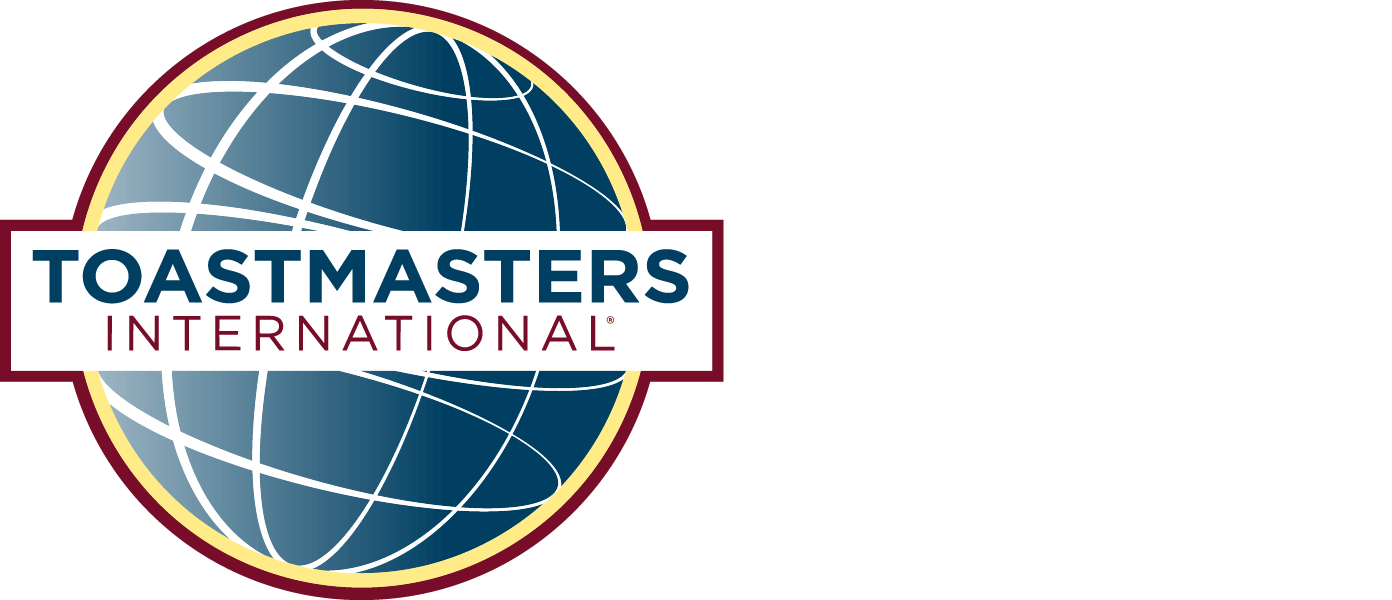 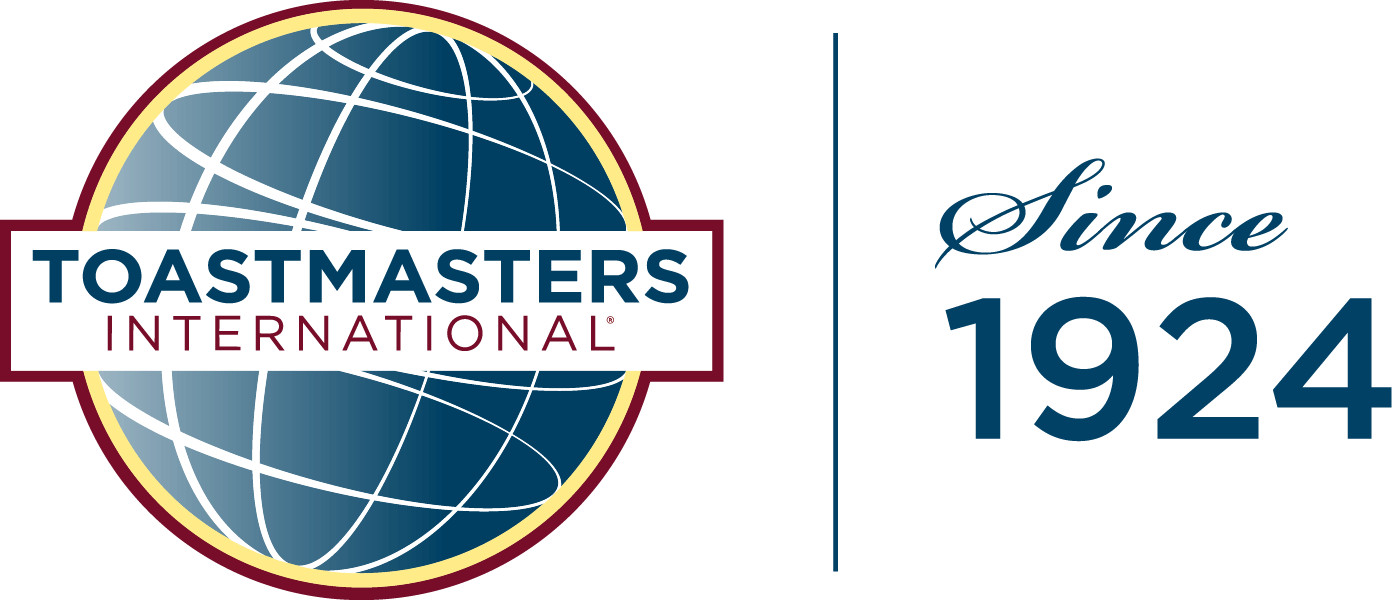 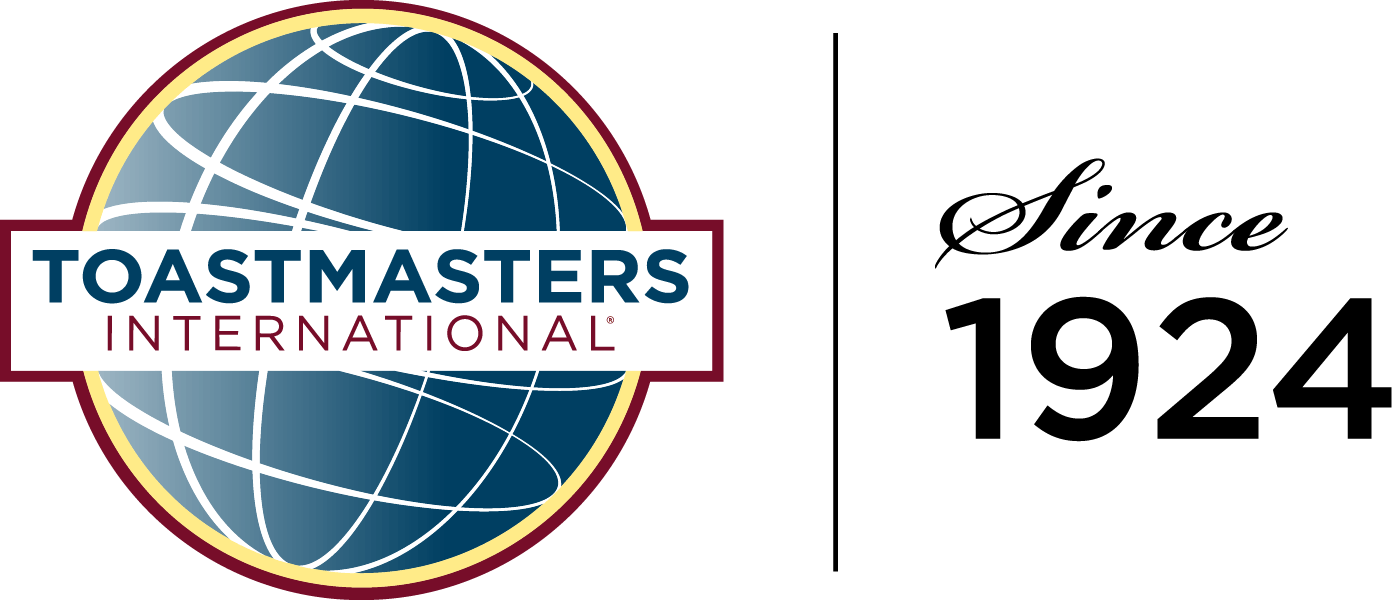 TOASTMASTERS CLUB
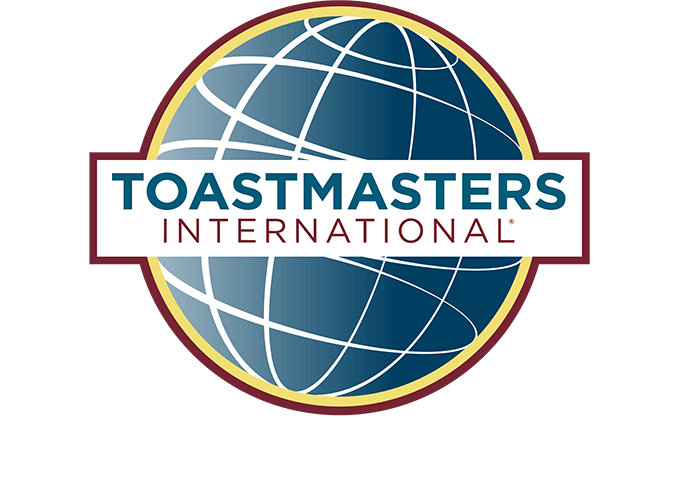 TOASTMASTERS CLUB
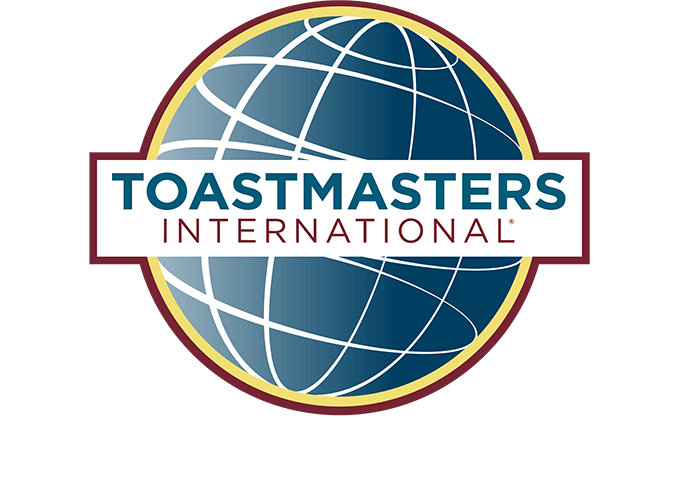 TOASTMASTERS CLUB
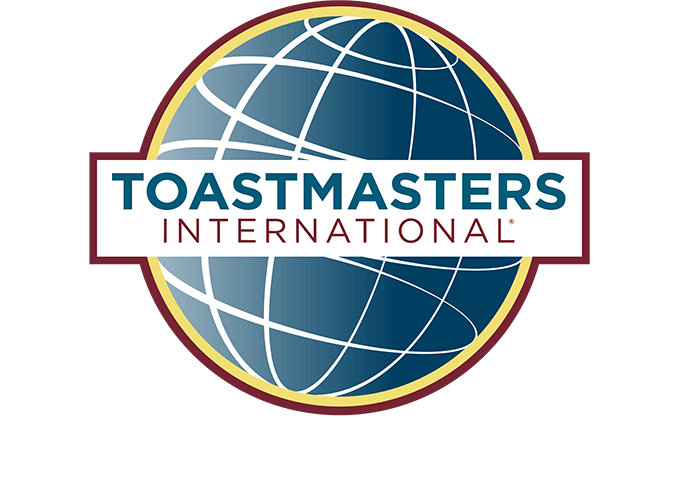 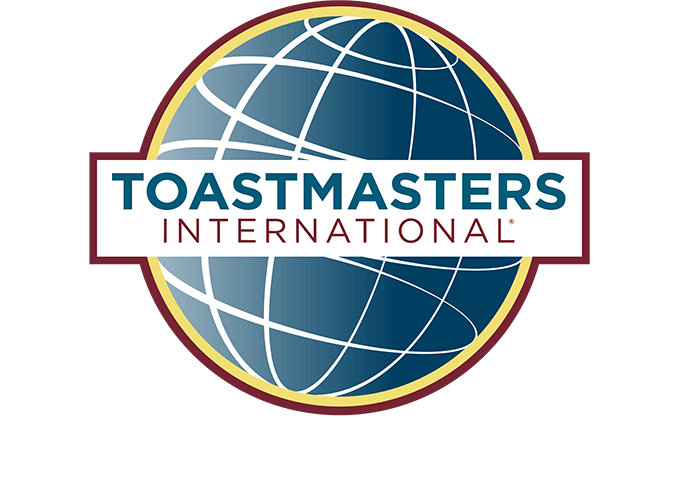 TOASTMASTERS CLUB
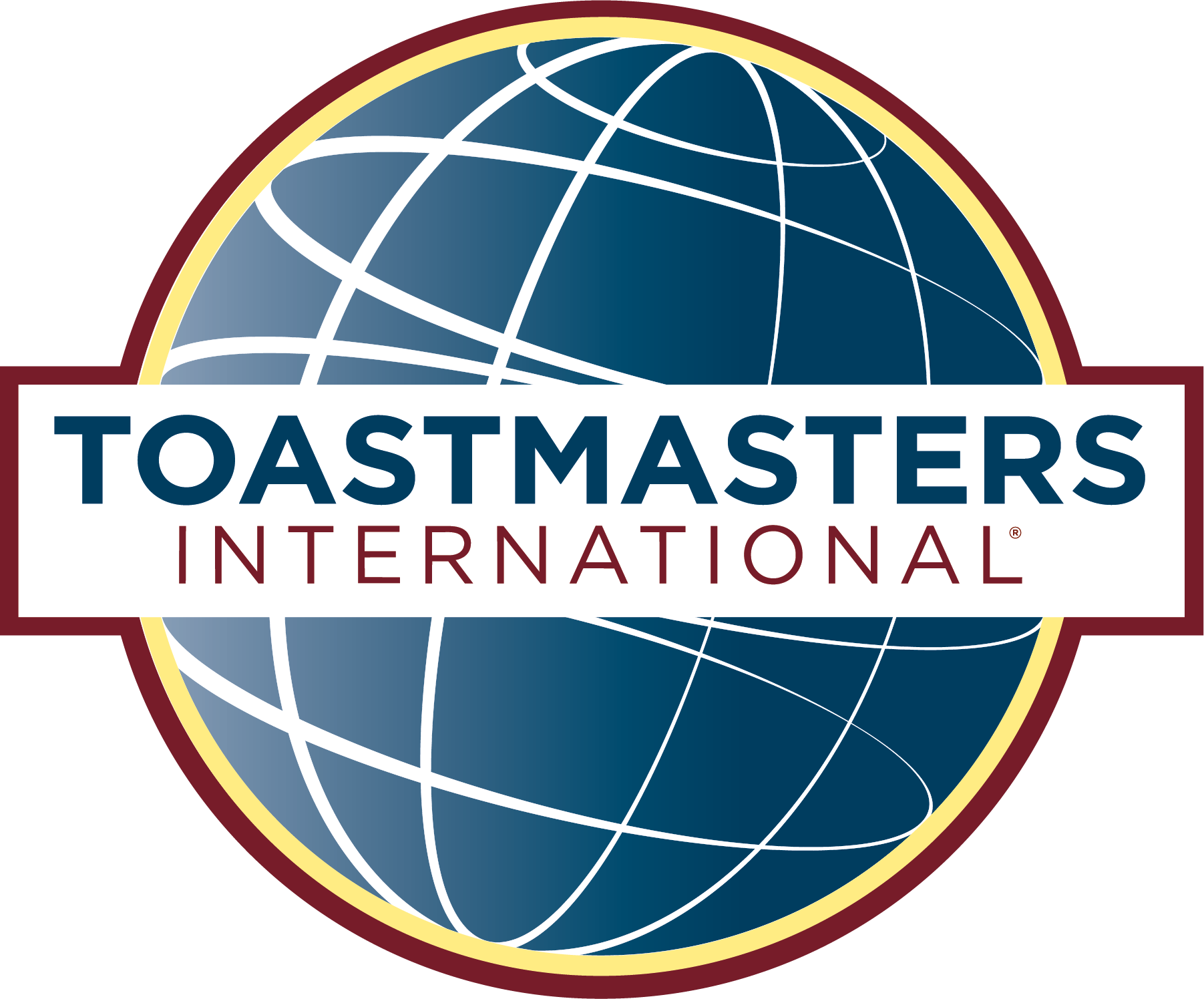 TOASTMASTERS ROMA
www.toastmastersroma.com
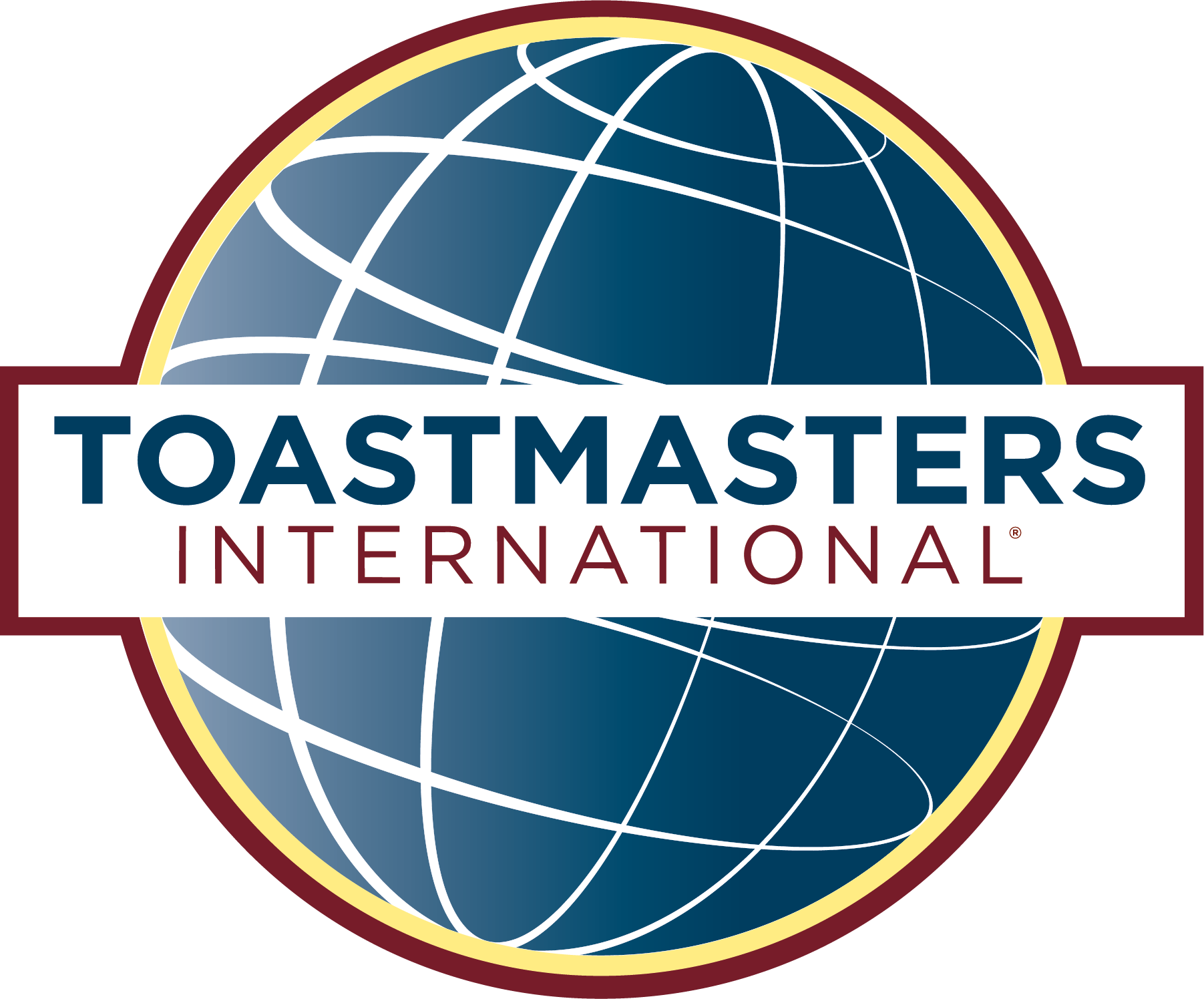 TOASTMASTERS
ACADEMY ROME